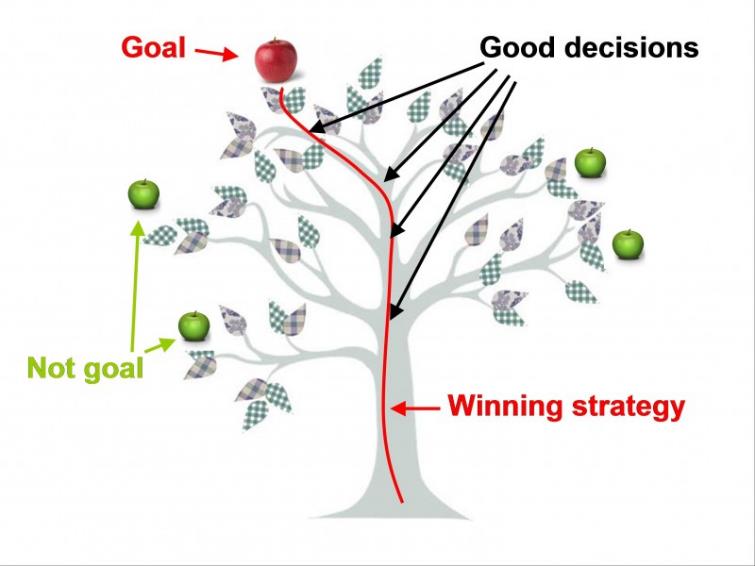 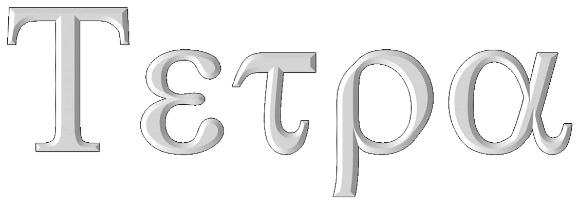 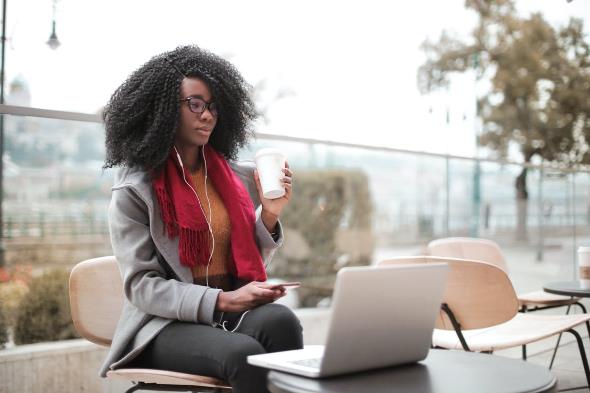 www.teraits.com
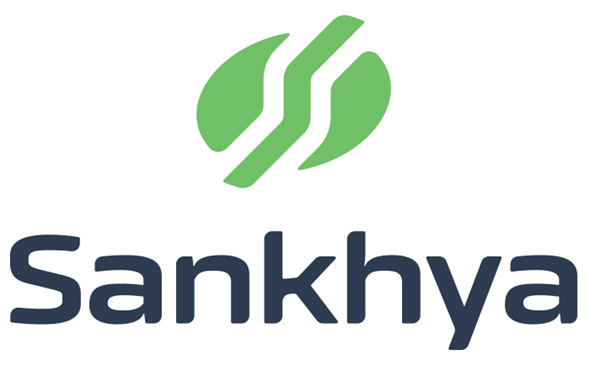 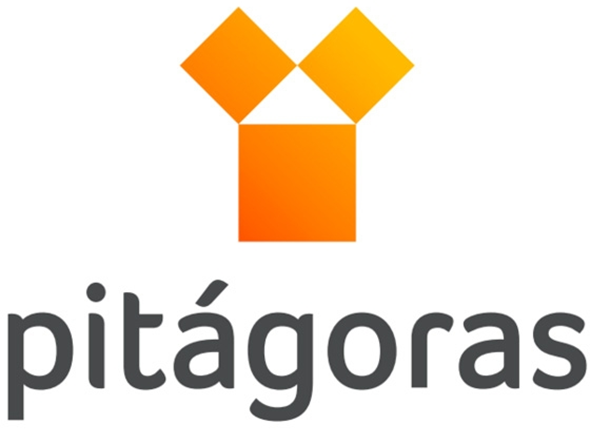 Inteligência de Negócios nas Organizações: Decidindo Direcionado pela EstratégiaMárcio Moreira – marciomoreira@teraits.com
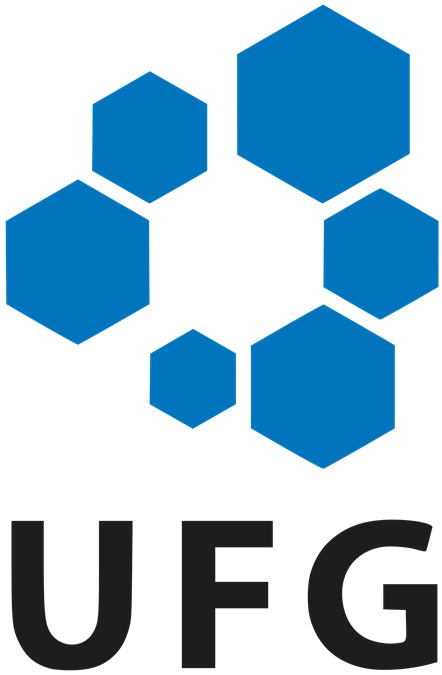 Por que precisamos de planejamento estratégico?
“À medida que avançamos para a terra desconhecida do amanhã, é melhor ter um mapa geral e incompleto, sujeito a revisões, do que não ter mapa nenhum.”

Alvin Toffler
Futurista & Escritor
Planejamento Estratégico Clássico
Processo
Reflexão
“Uma empresa sem estratégia faz qualquer negócio.”

“A empresa deve buscar, e não evitar, as pressões e os desafios.”

Michael Eugene Porter
Harvard Business School
Análise SWOT
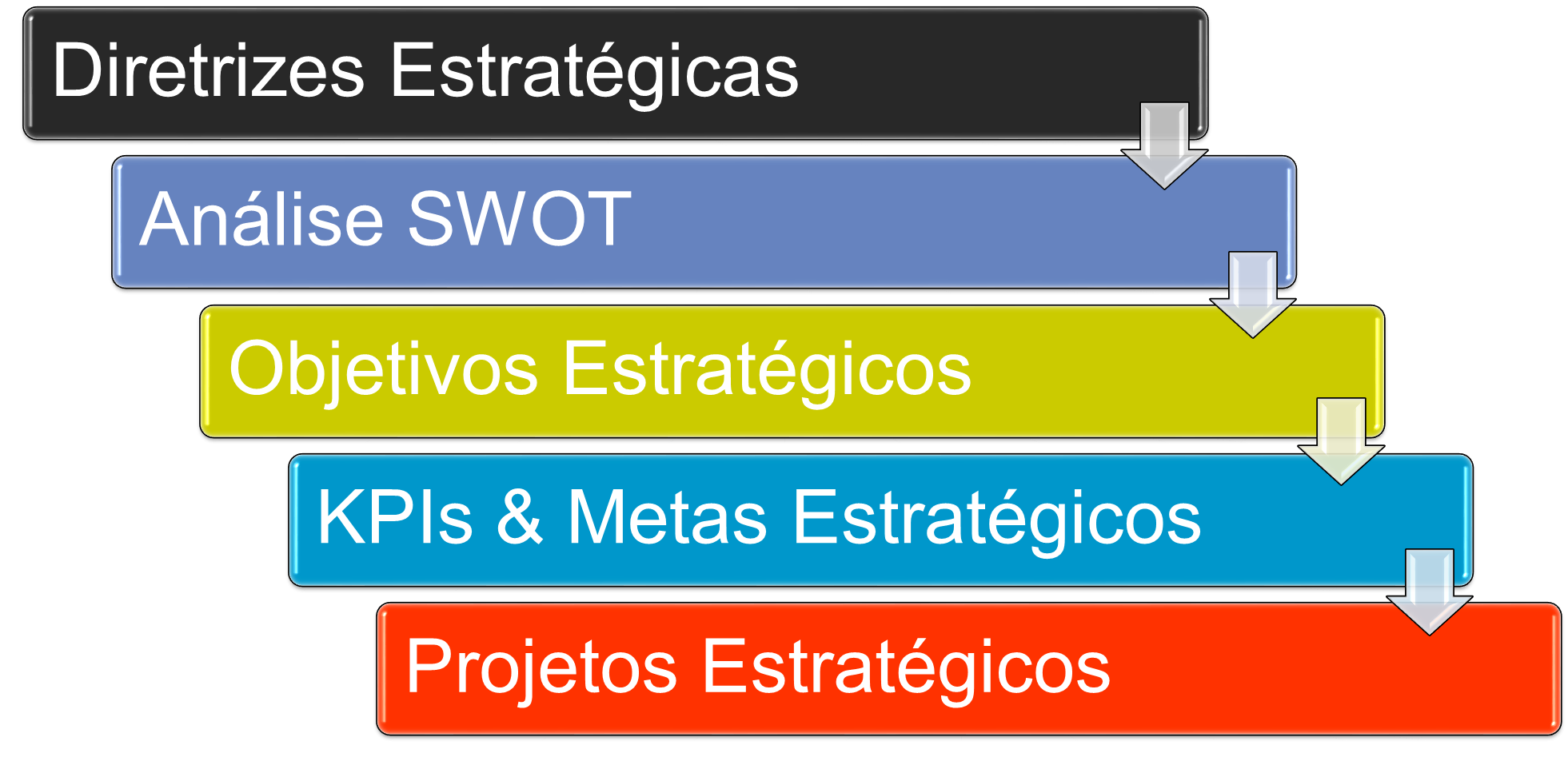 Itens Estratégicos: Executivos definem SWOT x Diretrizes
Reflexão
“É inútil fechar os olhos à realidade. Se o fizermos, a realidade abrirá nossas pálpebras e nos imporá a sua presença”

Juscelino Kubitschek de Oliveira
Ex Presidente do Brasil
Objetivos Estratégicos
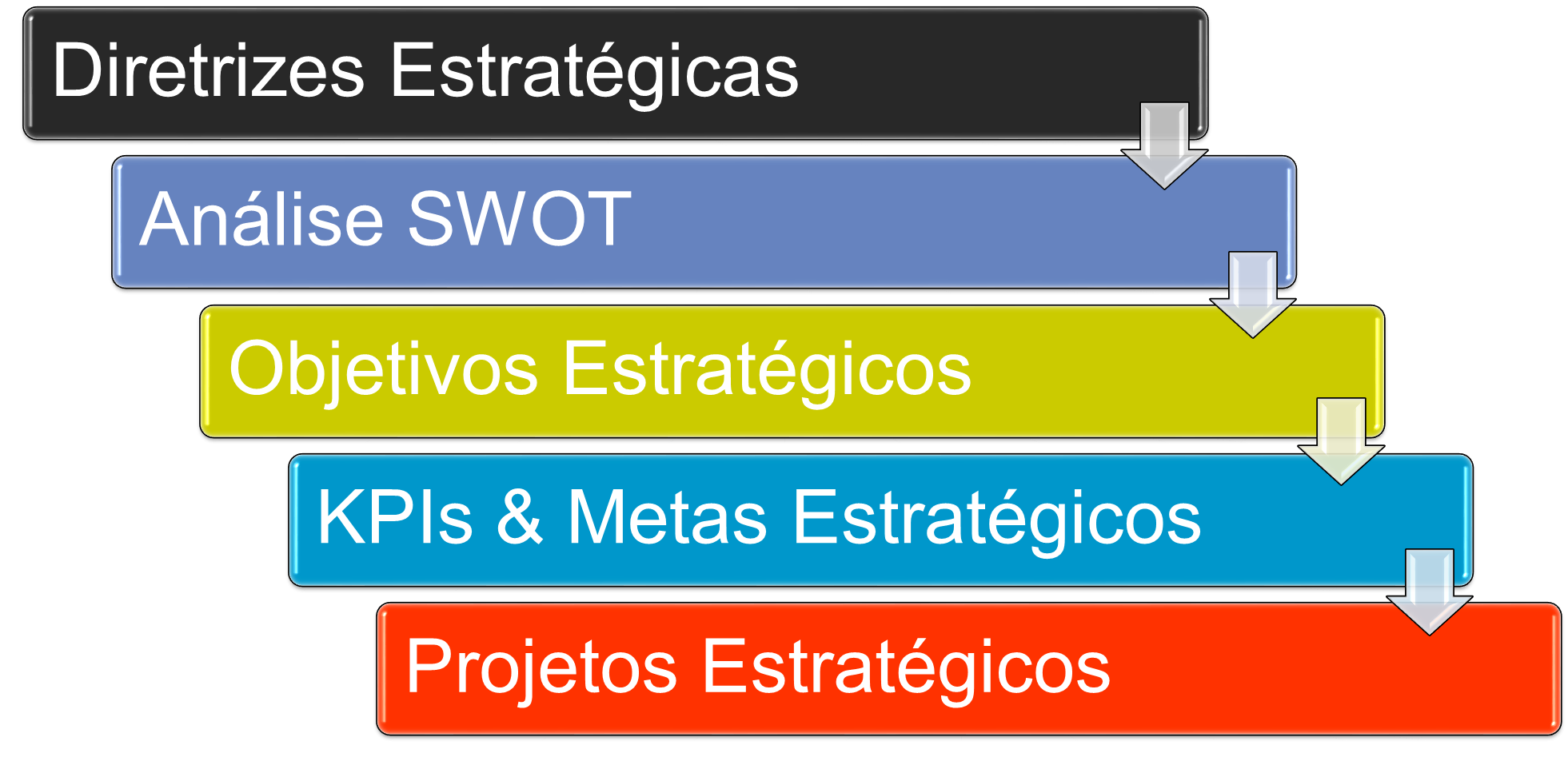 Modelo & Definição
BSC (Perspectivas Balanceadas)
Definições
Objetivo Financeiro 1
Objetivo Financeiro 2
Objetivo de Cliente 1
Objetivo de Cliente 2
Objetivo de Cliente 3
Processo 1
Processo 2
Processo 3
Capital Humano
Capital de Informações
Capital Organizacional
Reflexão
“Os elefantes demoram a se adaptar, já as baratas sobrevivem em qualquer ambiente.”

Peter Ferdinand Drucker
Escritor & Consultor
KPIs & Metas Estratégicos
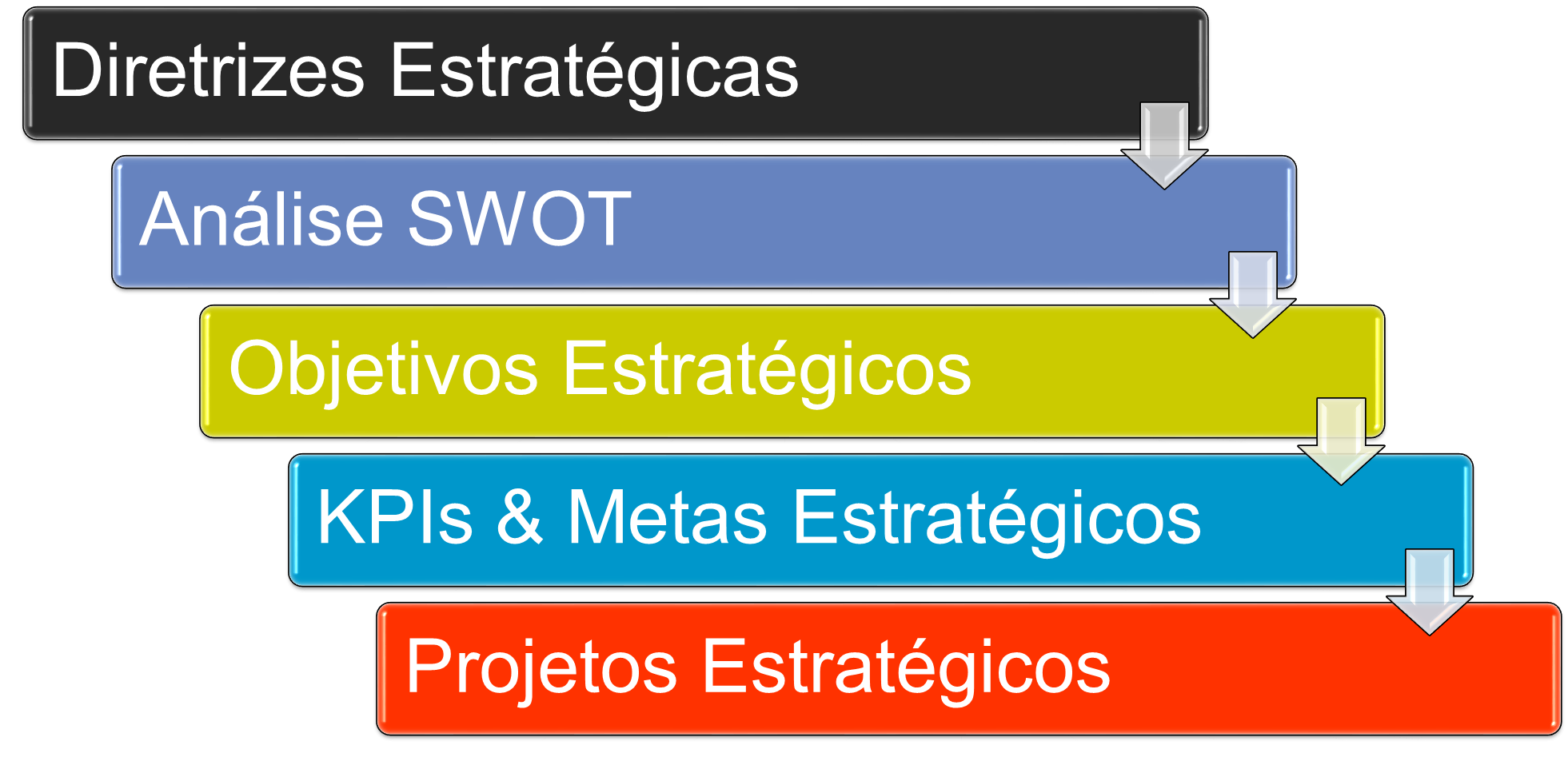 Modelo & Definição
Mecanismo
Exemplo
Reflexão
“O preço da luz é menor que o custo da escuridão”

Arthur Charles Nielsen Sr
Tenista & Nielsen Company
KPIs & Metas Estratégicos
Exemplo de Definição do KPI & das Metas
Detalhamento dos KPIs e Definição das Metas deles
KPIs & Metas (SMART: Specific, Measurable, Achievable, Realistic, Timely)
Desafiadora
Mas,
Atingível
Considerar
Histórico
Na Definição
Capturar
Necessidades
dos Objetivos
Exemplo de Apuração de KPI
Dono xxx Medidor yyy
NOI Anual
Produtividade em Faturamento
Resultados dos Objetivos Estratégicos
Desempenho de Execução da Estratégia
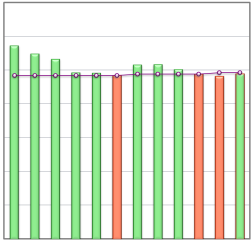 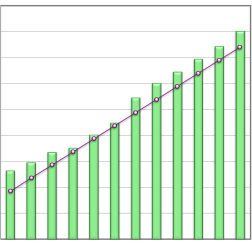 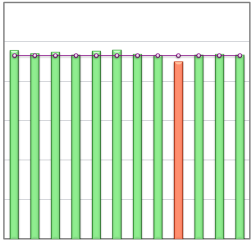 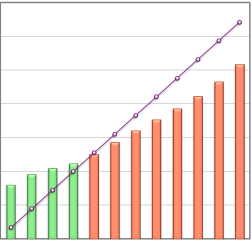 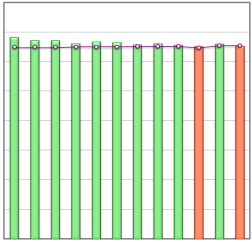 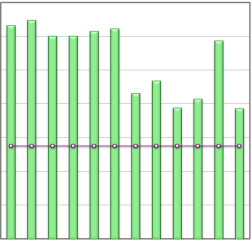 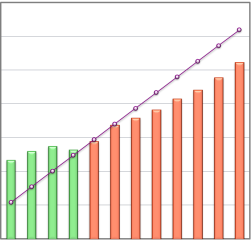 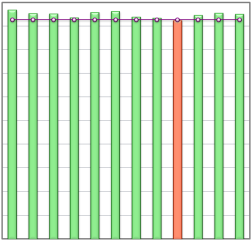 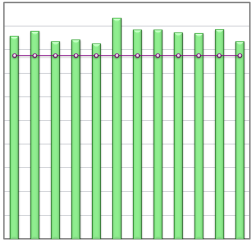 Reflexão
“A maioria das pessoas usam estatísticas a maneira que um bêbado usa um poste de luz, mais para apoio do que iluminação”

Samuel Langhorne Clemens
Pseudônimo: Mark Twain
Projetos Estratégicos
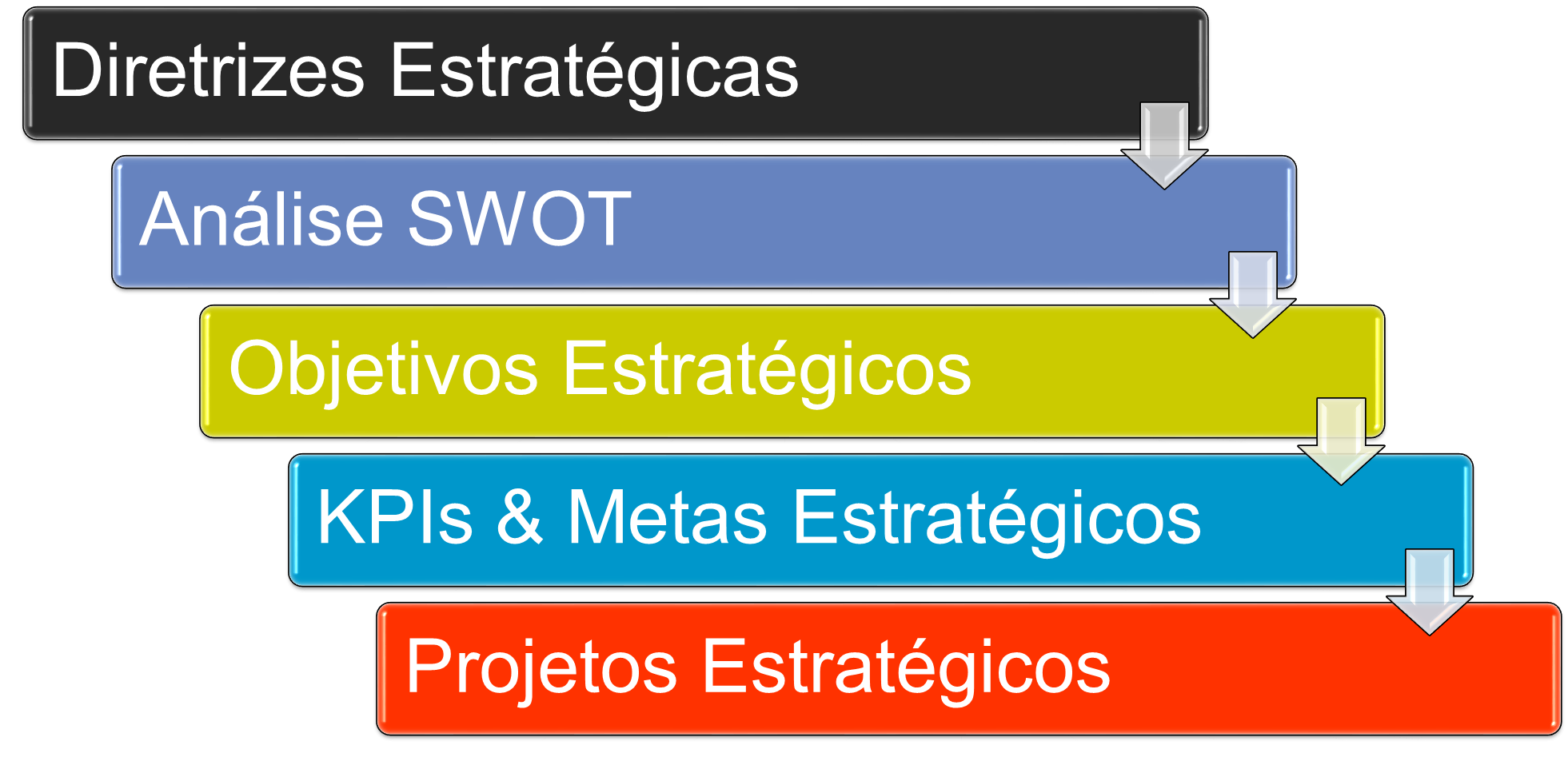 Definição & Priorização
Mecanismo
Priorização: Itens da SWOT
Projetos Estratégicos
O desafio da execução (urgente x importante: Franklin Covey)
Projetos Estratégicos
Desafios da Execução
Reflexão
“Os pequenos atos que se executam são melhores que todos aqueles grandes que apenas se planejam”

George Catlett Marshall Jr.
Ex-Secretário de Estado Americano
Estudo de Caso 1
Service Desk
Desafio em Ago/2012
Resultado Fev/2013 (hc)
A Pergunta
Reduzir pela metade o Tempo Médio de Resolução de Incidentes em 6 meses!
Como fazer isto?
931%
Plano de Trabalho
Estrutura & Competência
KPIs x Objetivos x Projetos
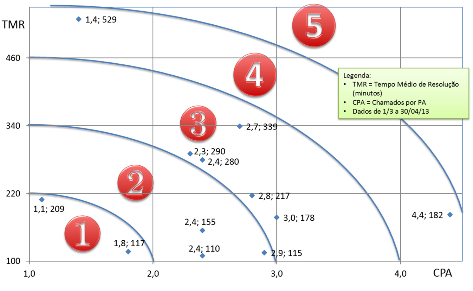 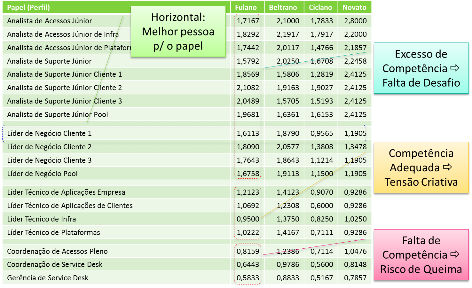 Dados da Área
Chamados / PA
Pessoas na Área
SLA Médio Incidentes (hc)
Gestão de Incidentes
SLA de Resolução
First Call Resolution
Escalação Horizontal
Detalhamento do SLA de Resolução
Essência da Estratégia
Controle Estatístico de Processos
William Deming (1900-1993)
Ciclo de Deming
Melhoria Contínua
Fonte: Deming Institute
Estudo de Caso 2
Área de BI
Desafio em Fev/2014
Resultado Ago/2015
A Pergunta
Reduzir o custo por entrega da área pela metade!
Como fazer isto?
218%
Resolver os problemas efetivamente
% de Incidentes / Entrega
Provocar Dor Para Explicitar os Problemas
Passado o Sacrifício os Resultados Aparecem
Projetos Estruturantes
Definir & Realizar
Medir & Controlar
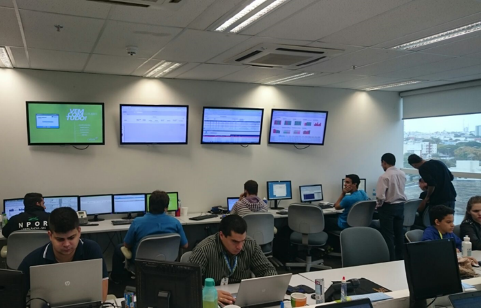 Definir & Perseguir Objetivos x KPIs & Metas
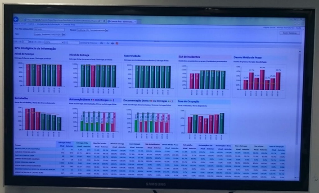 Resultados nos Principais KPIs
Nível de Serviço
Nível de Entrega
SLA Resolução Incidentes
Entregas feitas no prazo / Entregas previstas
Entregas feitas / Entregas previstas
Incidentes no prazo / Incidentes
Resultados nos Principais KPIs
Automação x Itens
Automação x Entregas
Entregas & Pessoas
Itens automatizados / Itens
Entregas automatizadas / Entregas
Estudo de Caso 3
Governa Soluções em Informática
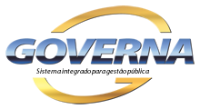 Desafio em Fev/2015
Resultado Fev/2016
A Pergunta
Dobrar o nível de serviço do Service Desk em 1 ano!
Como fazer isto?
276%
Estratégia de Trabalho
Análise SWOT
Definição de Soluções
Priorização das Ações
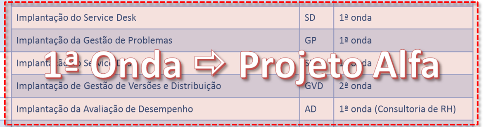 Gestão de Incidentes
Nível de Serviço
SLA de Resolução de Incidentes
Tempo Médio Resolução Incidentes (hu)
Gestão de Incidentes
Prontidão & Pedido de Ajuda do Service Desk
First Call Resolution
Escalação Horizontal de Incidentes
Gestão de Problemas
Nível de Serviço
SLA de Resolução de Problemas
Tempo Médio Resolução Problemas (hu)
Gestão de Problemas
Eficácia da Gestão Reativa
Média de Idade dos Problemas Abertos (d)
Backlog Problemas (Abertos / 3 Últ Meses)
Reflexão
“O que pode ser medido pode ser melhorado. Mas,
não há nada tão inútil quanto fazer eficientemente o que não deveria ser feito.”

Peter Ferdinand Drucker
Escritor & Consultor
Referências
Obrigado!
Siga-nos nas redes sociaisTera – Márcio Moreirawww.teraits.com/marcio/